Maths
Unit 1: 
Place value
Children will learn to recognise, write, compare and order numbers up to 1,000,000.
Unit 2: 
Addition and subtraction 
Children will learn how to add and subtract numbers with more than four-digits both mentally and using formal written methods. 
Unit 3: 
Multiplication and division
Children will begin to multiply and divide by numbers up to 1,000 and identify multiples, factors, square and prime numbers. 
Unit 4:  
Fractions 
Children will learn to recognise, order, compare, add and subtract a variety of fraction types. 
Times tables: 
Revision of all times tables and division facts up to 12x12.
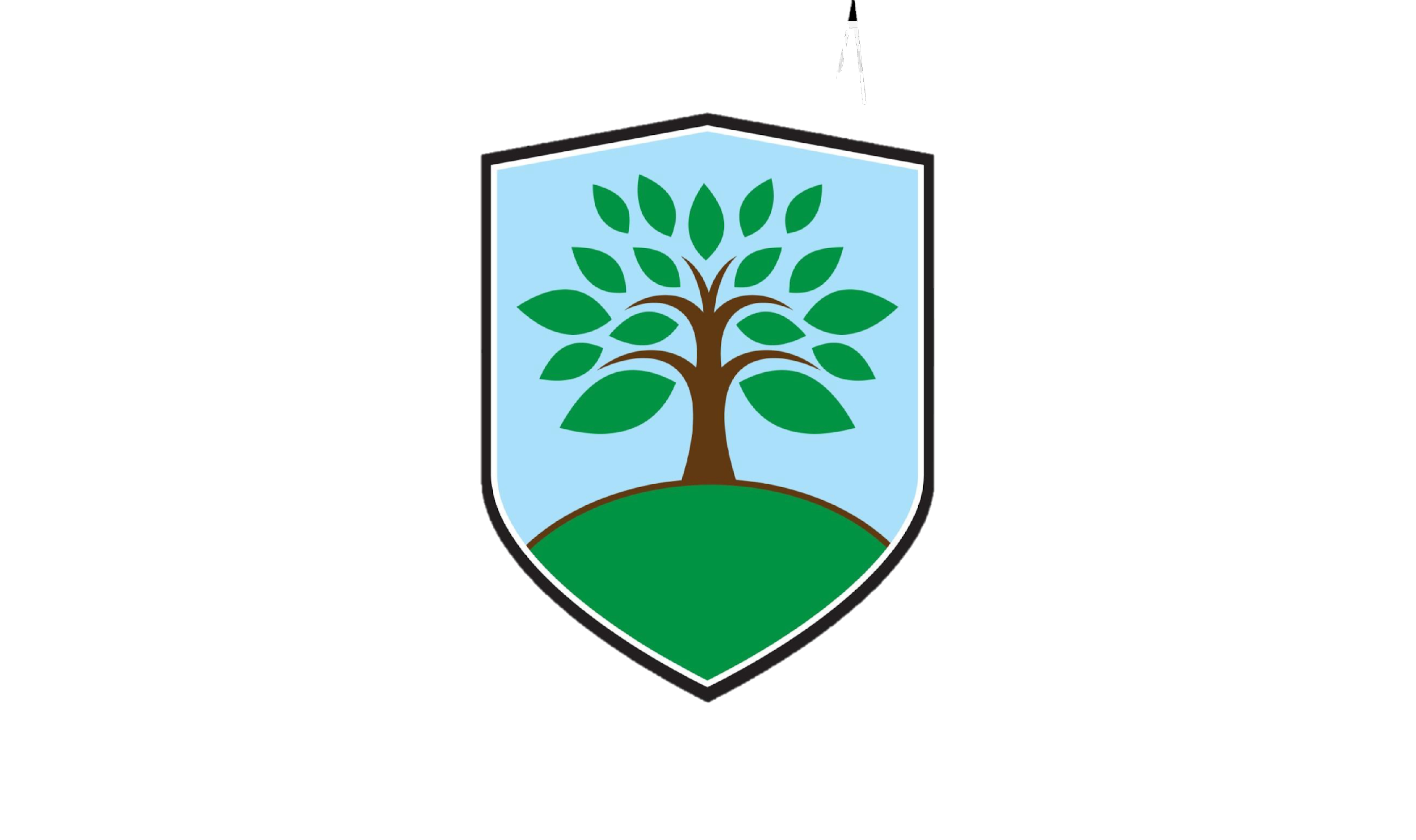 History
Geography
History (Autumn 1) Children will learn about the Maya Civilization and how this period of time compares to that of the Anglo Saxons. 

Geography (Autumn 2)
Children will learn what life is like in the Alps and where this is in the world, making links to everyday life in Britain.
Art & Design 
Design Technology
DT (Autumn 1) Children begin to explore electrical systems and investigate how motors are constructed to build their own.
Art (Autumn 2) Children will learn about the features of
installation art and how it can communicate a message.
French
French monster pets (Lessons 1-5)
Revising noun gender, using the correct article to go with nouns, making adjectives agree with the noun they describe and sentence constructions, placing the adjectives.

Assessment lesson: Finished fact file for a ‘Fantastic beast’
The
Laurels
Primary
School
Year 5
Curriculum Map
Autumn Term 2023
Religious Education
Hinduism (Autumn 1) Children will learn about the birth rites, weddings and death rites in Hinduism and how that shapes daily life.

Christianity (Autumn 2) 
Children will consider how current Christmas traditions are rooted in the Christmas Story in the bible.
PE
Autumn 1: Children will learn about gymnastics and netball. For example, stag jumps, split leaps and pike rolls.

Autumn 2: Children will learn about indoor athletics and football, such as striking and dribbling in a controlled manner with the ball.
Science
Autumn 2:
Children will explore different forces, such as friction and air and water resistance, investigating  their effects. They will also explore how pulleys, leavers and gears work and are constructed.
believe
achieve
succeed
English
Writing
We will be generating varied writing opportunities using high quality texts as stimuli from which to write. For example, we will begin by studying the book, Street Child by Berlie Doherty, which will enable children to write diary entries, non-chronological reports and biographies.  
Reading
Through daily guided reading sessions, children will continue to develop both their fluency and comprehension skills by engaging in discussion around high quality texts and exploring different genres. Children will then go onto answering vocabulary, inference, prediction, explanation, retrieval and summary questions related to topics. 
Grammar: 
Children will consolidate their use of sentence punctuation, inverted commas and fronted adverbials Children will go onto develop their understanding of modal verbs, relative pronouns to form relative clauses, parentheses and develop cohesion in their writing. 
Handwriting:
In Autumn 1, children will focus on joins from the ladder family l, i, j, y, u and t. In Autumn 2, they will focus on joins from the one-armed robot family n, m and h,
Spellings:
We will be covering the following letter patterns, prefixes and suffixes: words ending in '-tious' and '-ious', words ending in '–cious', words ending '-cial', words ending '-tial', words ending '-cial' and '-tial’ and challenge words.
Computing
Sharing information Children will develop their understanding of computer systems and how information is transferred. 
Selection in physical computing 
Children will explore the concept of selection in programming through the use of the Crumble programming environment.
Music
Looping and remixing (Autumn 1)  Children will learn how to use loops to create a whole piece of music and perform looped body percussion in rhythm. 
Musical Theatre (Autumn 2)
Children will explore what musical theatre is, recall its features and create and perform their own musical.
Learning for Life
Family and Relationships/ Health and Wellbeing
Children will learn to take greater responsibility for sleep, sun safety, healthy eating and managing feelings; setting goals and embracing failure; understanding the importance of rest and relaxation.